I can read the “ o “ sound
I can blend the “o” sound
o
Can you name things that start with o?
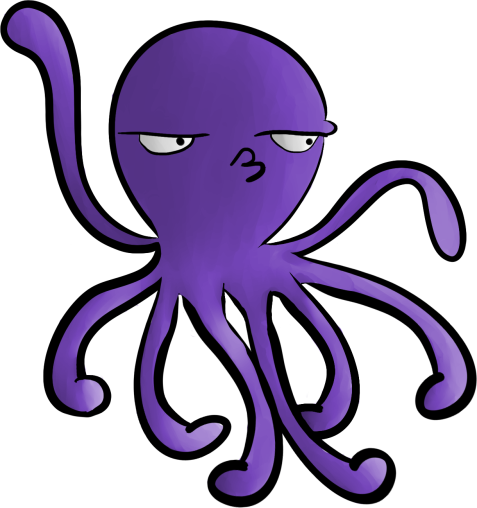 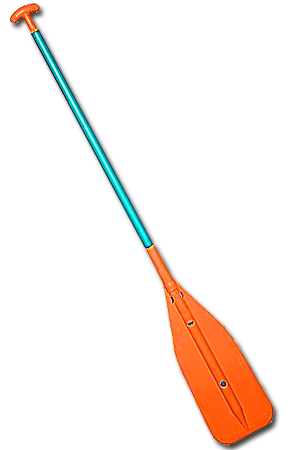 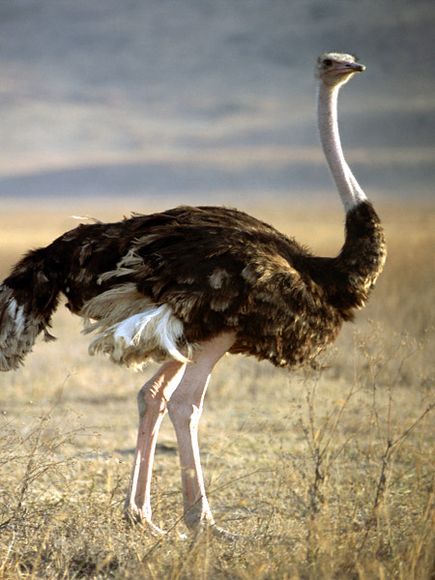 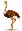 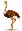 Success Criteria
s
l
i
d
e
I can  

two sounds together.
Press back arrow to repeat the ‘sliding together’ slides
Can you slide two sounds together?
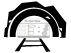 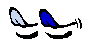 o
n
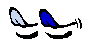 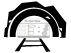 on
Can you slide two sounds together?
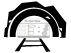 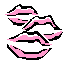 o
p
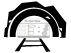 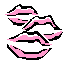 op
Can you slide two sounds together?
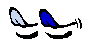 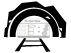 t
o
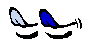 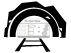 ot
Success Criteria
s
l
i
d
I can  

two sounds together
in a different way!
e
Press back arrow to repeat the ‘sliding together’ slides
Can you slide two sounds together?
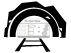 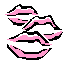 o
p
Can you slide two sounds together?
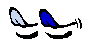 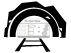 s
o
Can you slide two sounds together?
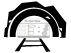 m
o
o in the middle
s
l
i
d
e
Can you 

three sounds together to say the word ?
Press and wait for a second for word to slide across. – there is a slight delay!
Press back arrow to repeat the ‘sliding together’ slides
m
o
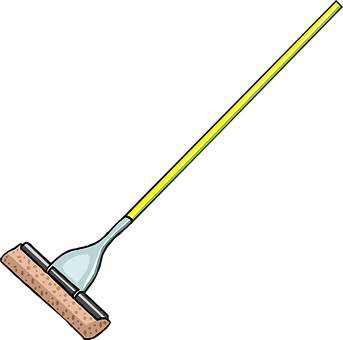 p
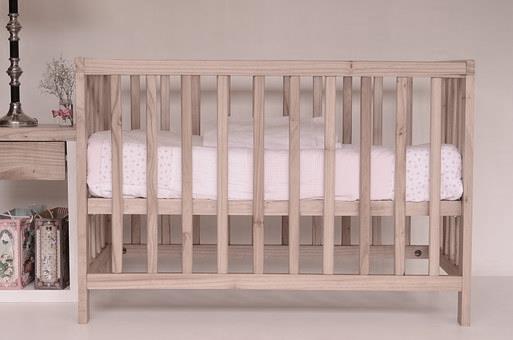 c
o
t
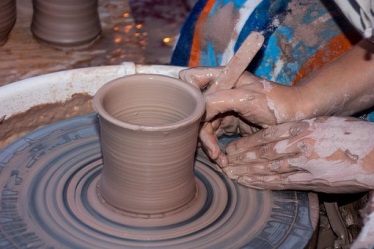 o
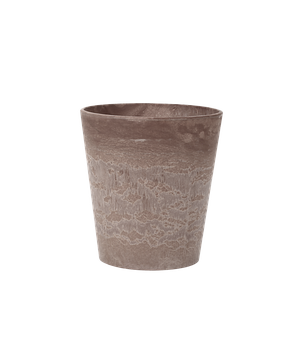 p
t
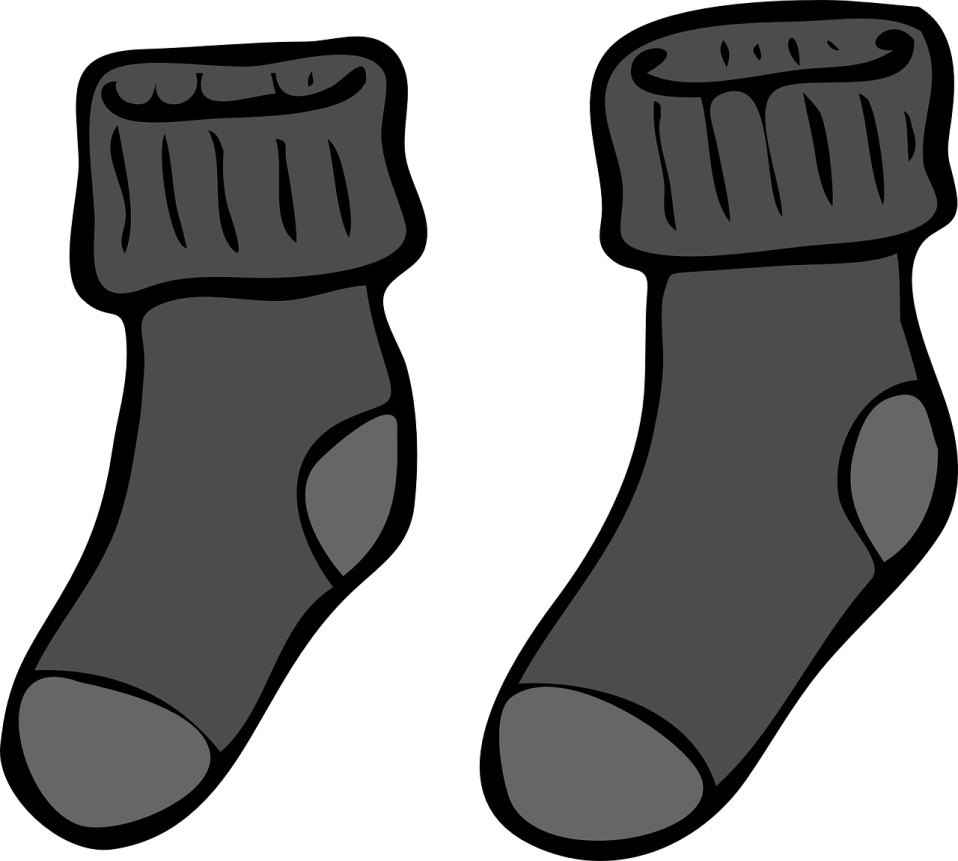 s
o
ck
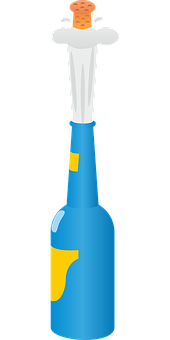 o
p
p
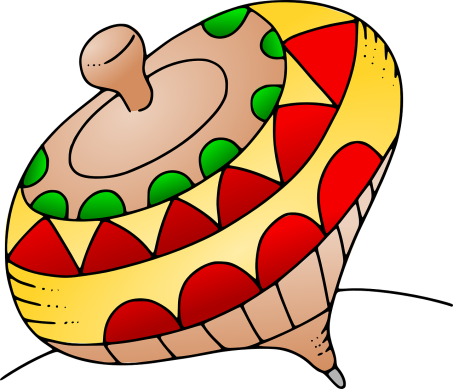 o
t
p
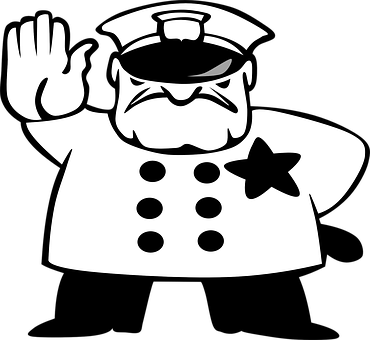 t
o
p
s